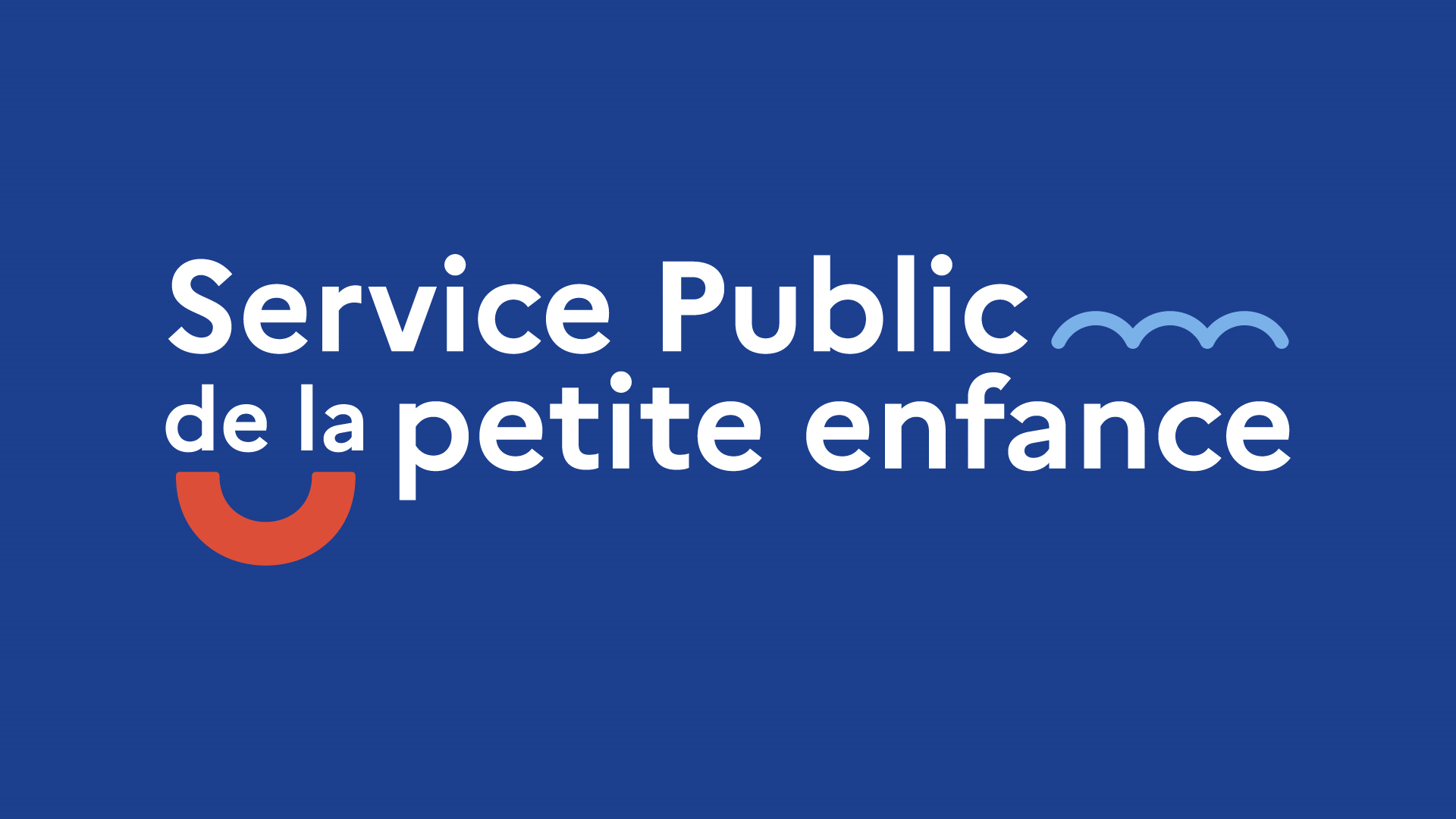 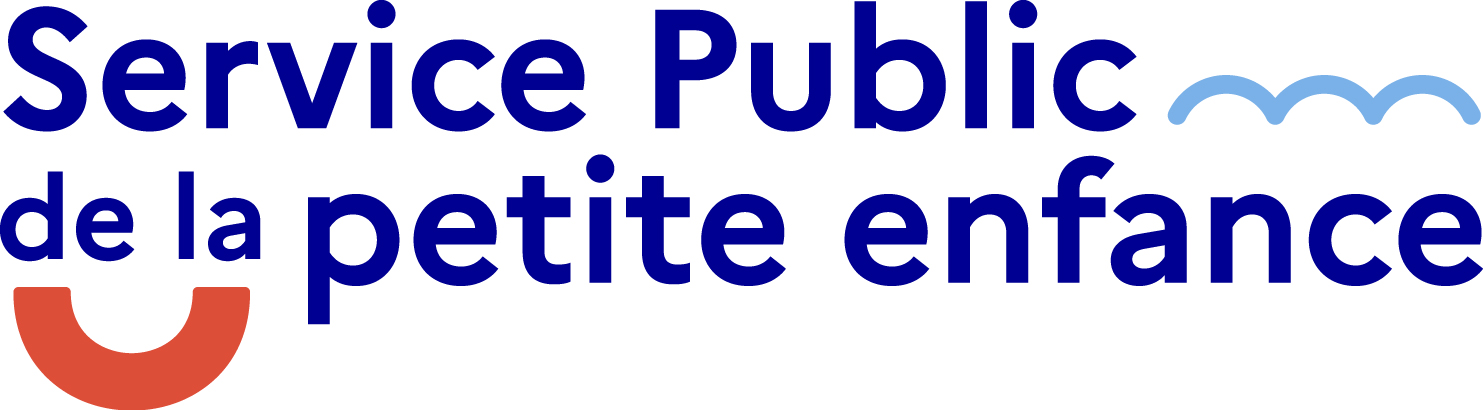 Partagez vos bonnes pratiques sur le soutien à la qualité des modes d’accueil!
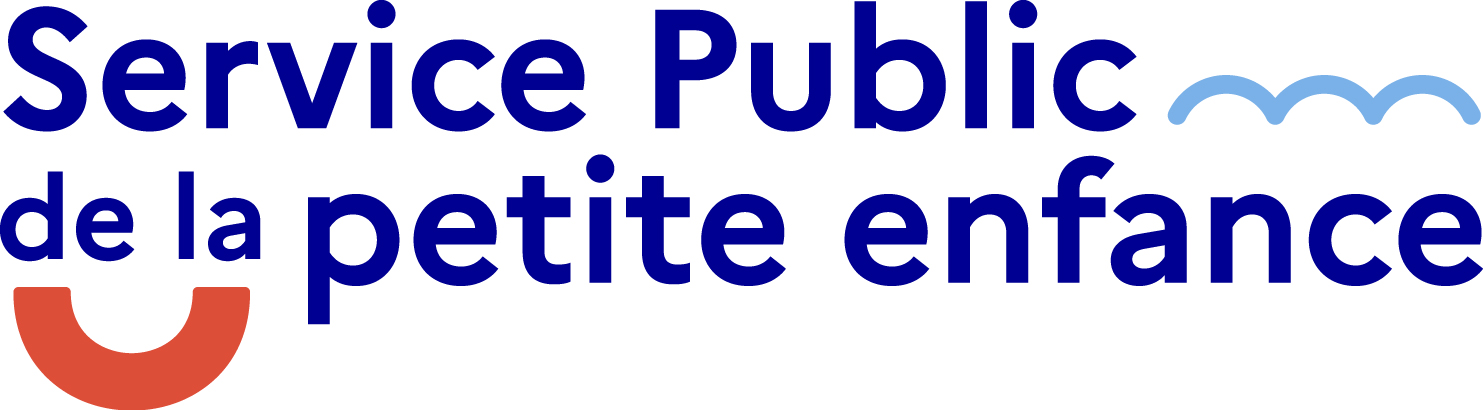 Contenu
Un recueil de bonnes pratiques compilant les initiatives déployées par les autorités organisatrices pour faciliter l’exercice de la compétence de soutien à la qualité (4e compétence du service public de la petite enfance)
Que faire?
1. Identifier les bonnes pratiques de votre territoire sur les points recensés
2. Remplir la fiche présentée dans ce document pour expliquer votre pratique (fiche détaillée ou fiche simplifiée)
3. Renvoyer la fiche à sppe@sante.gouv.fr avant le 24 mars
Quelle suite?
L’ensemble des bonnes pratiques recensées seront adressées à toutes les autorités organisatrices pour alimenter la construction du service public de la petite enfance.
30/03/2025
3
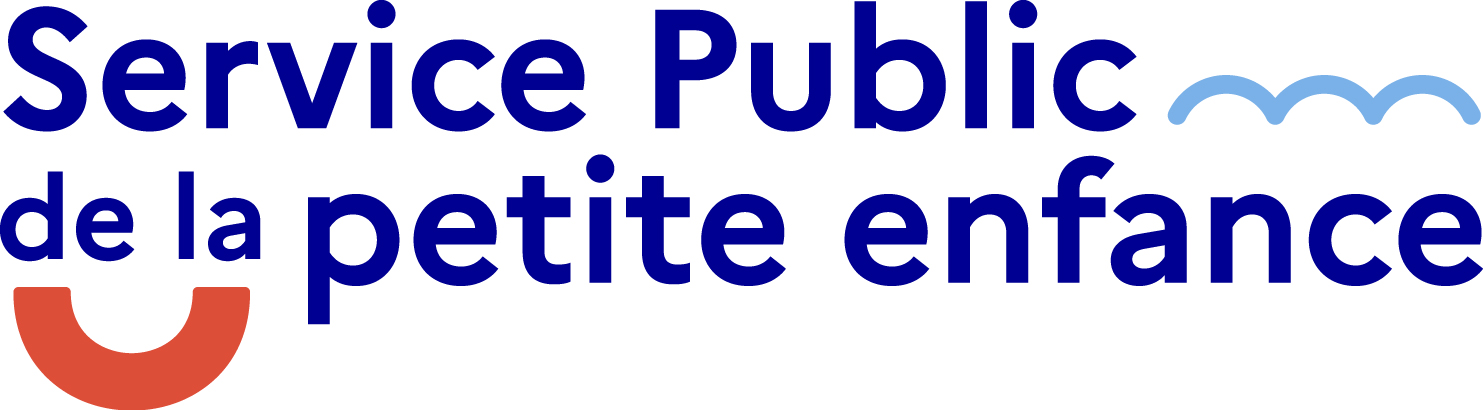 Les bonnes pratiques du vade-mecum (liste non exhaustive : vous pouvez renseigner des actions ne figurant pas dans cette liste)
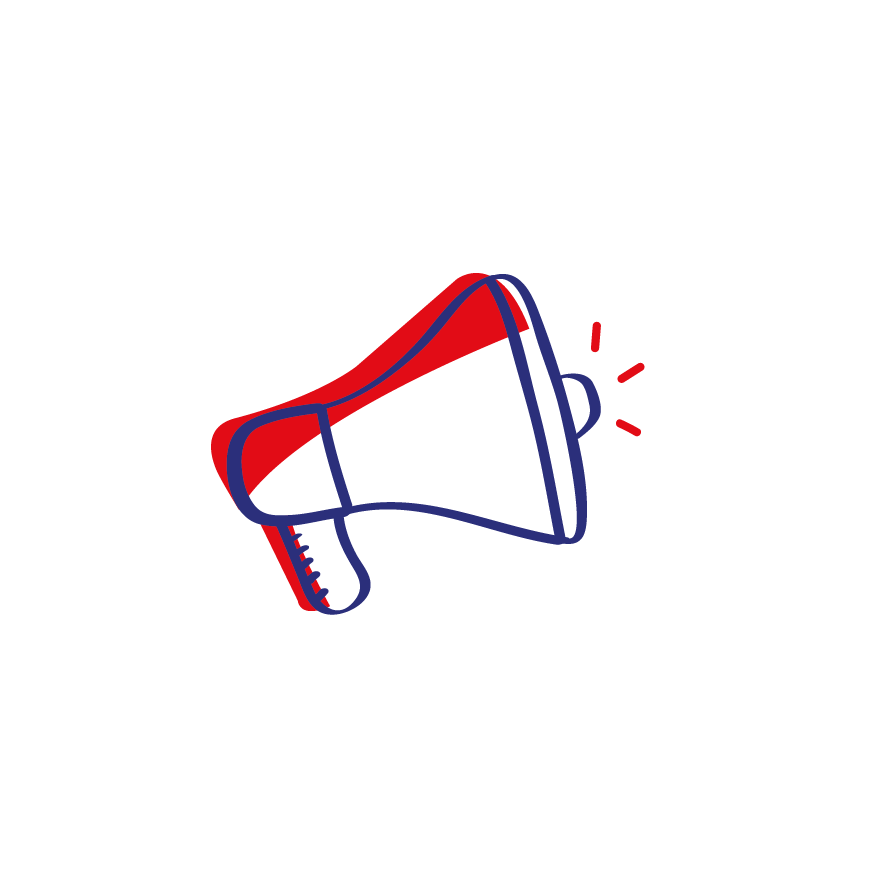 Gouvernance partenariale
Exemple : modalités de construction de la stratégie éducative pour les moins de 3 ans, modalités de travail avec le CDSF, modalités de travail AO/PMI sur la montée en qualité du réseau, partenariats avec le secteur culturel sur les parcours culture pour les moins de 3 ans, partenariats avec les acteurs de la société civile pour le développement de projets (visites pédagogiques, sorites découverte…), partenariats avec les acteurs du médico-social, du handicap, du sport…
Méthodes d’animation du réseau des modes d’accueil
Exemple : réunions régulières avec l’ensemble des modes d’accueil du territoire, choix de thèmes de travail communs pour le mois/l’année/le semestre pour tous les modes d’accueil du territoire, modalités de travail avec les gestionnaires d’EAJE privés marchands, modalités de travail avec les services de garde à domicile…
Pratiques d’information et de formation des professionnels
Exemple : organisation de formations communes/intercatégorielles pour les professionnels de différents modes d’accueil ou réseaux, modalités d’intégration des auxiliaires parentaux dans les RPE, liens avec les universités/laboratoires de recherche, projets de recherche-action, organisation d’analyse de la pratique professionnelle pour les directions d’établissement…
Démarches d’évaluation
Exemple : élaboration de référentiels d’évaluation, évaluations croisées entre établissements et réseaux, mise en place d’outils de suivi de l’évaluation, partenariats avec des prestataires…
4
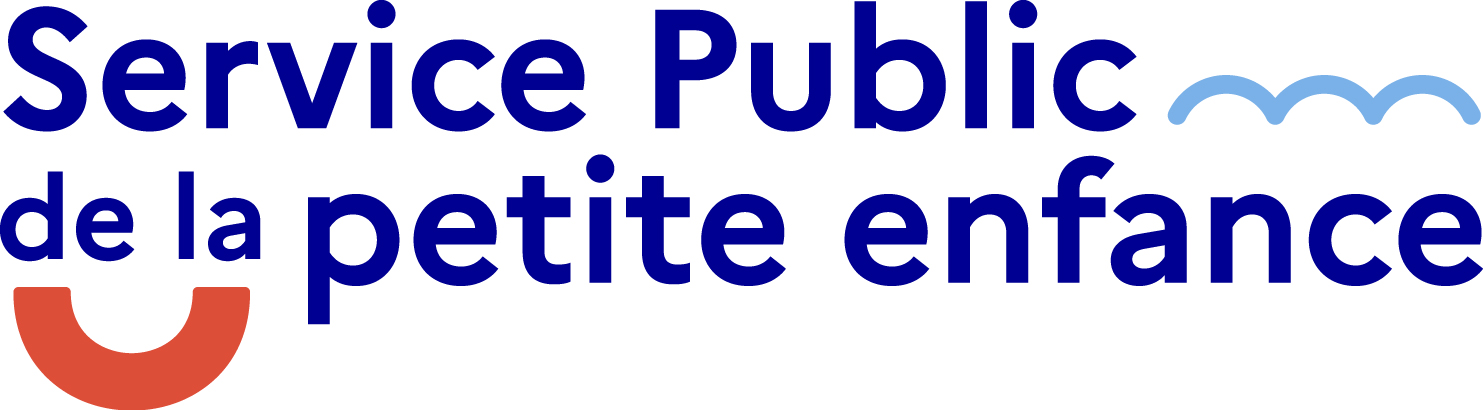 Les bonnes pratiques du vade-mecum (liste non exhaustive : vous pouvez renseigner des actions ne figurant pas dans cette liste)
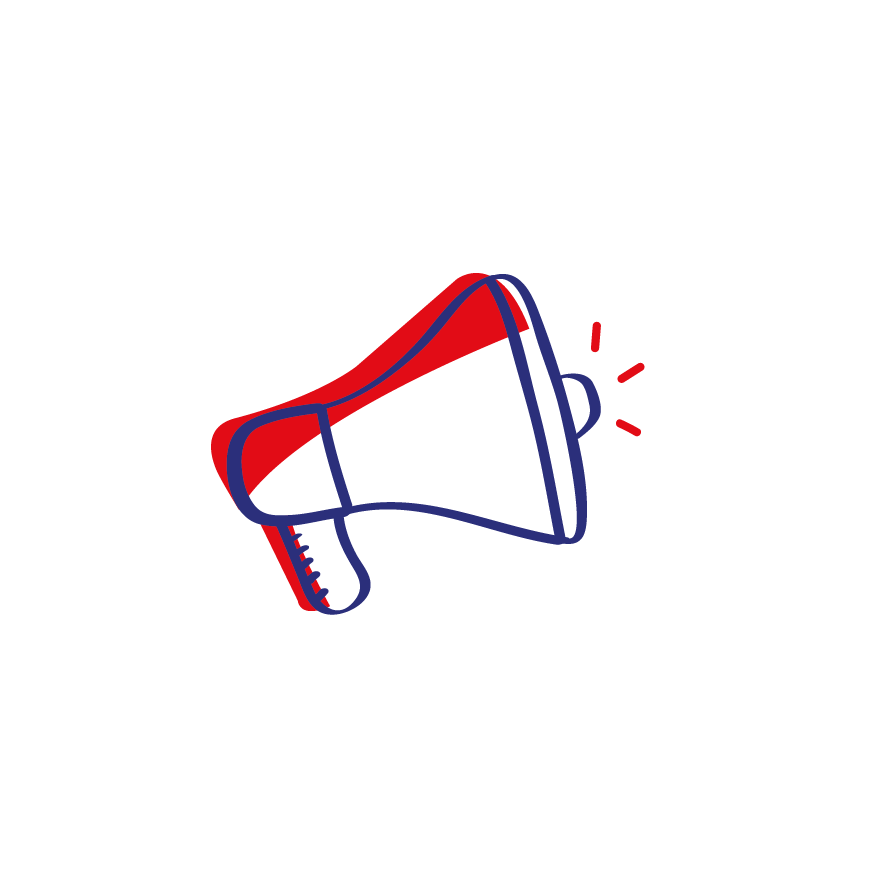 Continuité petite enfance/école maternelle
Exemple : formations intercatégorielles entre professionnels de la petite enfance et de l’école, organisation des transitions (fiches de liaison, visites de l’école par les jeunes enfants, périodes de familiarisation, entrée progressive à l’école…), intégration de la petite enfance dans les cités éducatives, travaux sur la convergence des pratiques et la fluidité des transitions pour les enfants et les parents, immersions de professionnels et développement de l’interconnaissance, implantation de sections d’accueil du jeune enfant dans des écoles/cités scolaires, liens entre l’école et les assistants maternels, modalités spécifiques de préparation de l’entrée à l’école des enfants en situation de handicap, association des IEN maternelle à l’élaboration de la stratégie petite enfance…
Développement de la ville à hauteur d’enfant
Exemple : projets pour faciliter l’accès des jeunes enfants à l’extérieur et à la nature, accueils de jeunes enfants en plein air, démarches de végétalisation ou piétonisation des abords de crèches, accès aux squares, espaces verts et aires de jeux, urbanisme inclusif pour les jeunes enfants, soutien à la participation des lieux d’accueil à la vie sociale…
Développement de démarches QVCT pour tous les modes d’accueil
Exemple : démarches d’évaluation de la QVCT des professionnels sur le territoire, diffusion des bonnes pratiques, appui méthodologique et/ou financier aux démarches de QVCT, partenariats avec des acteurs du territoire (kinésithérapeutes, ergothérapeutes…)
5
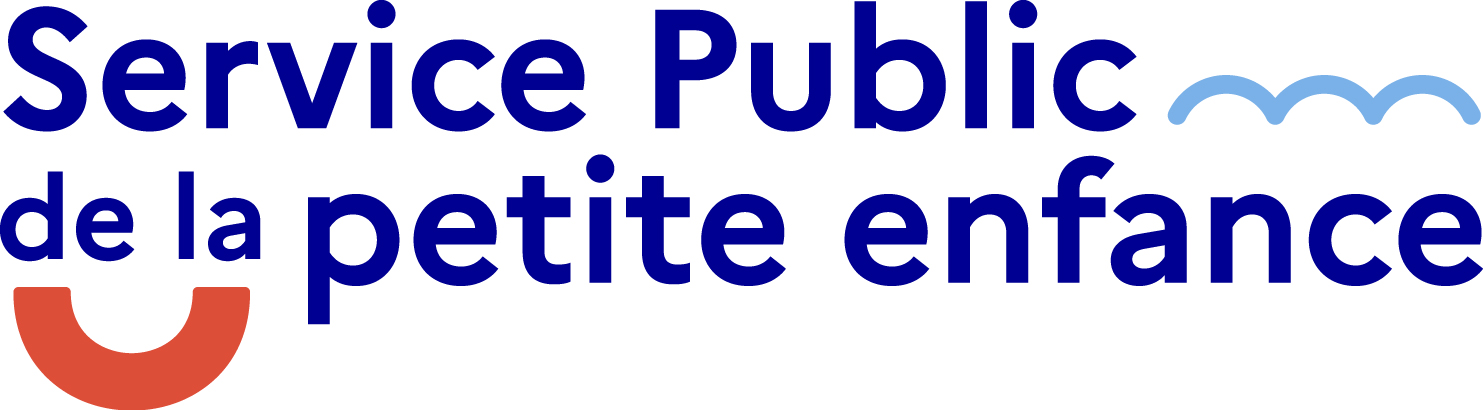 Thème
Modèle de fiche détaillée (1/2) – Titre de l’initiative
Description de l’initiative
Carte de visite
[Acteur], [Département], [Région]

Offre d’accueil du territoire 
xx

Contact
[Nom du contact], [Poste occupé]
Mail
Contexte
xx
Illustration
Enjeux et objectif
xx
Bénéficiaires
xx
Détail du projet
xx
6
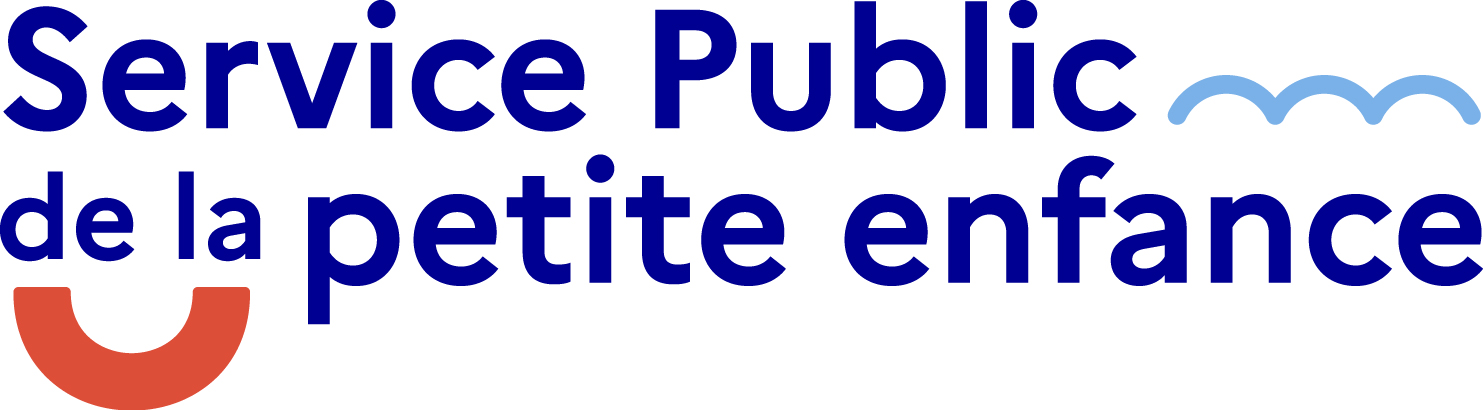 Thème
Gabarit de fiche détaillée (1/2) – Titre de l’initiative
Résultats et perspectives d’évolutions
Planning et principaux jalons
Conseils « Pour que ça marche »
xx
xx
Bénéfices 
xx
Difficultés rencontrées
xx
Perspectives d’évolution
xx
Moyens nécessaires
Equipes mobilisées
xx

Infrastructure/lieu d’accueil
xx
7
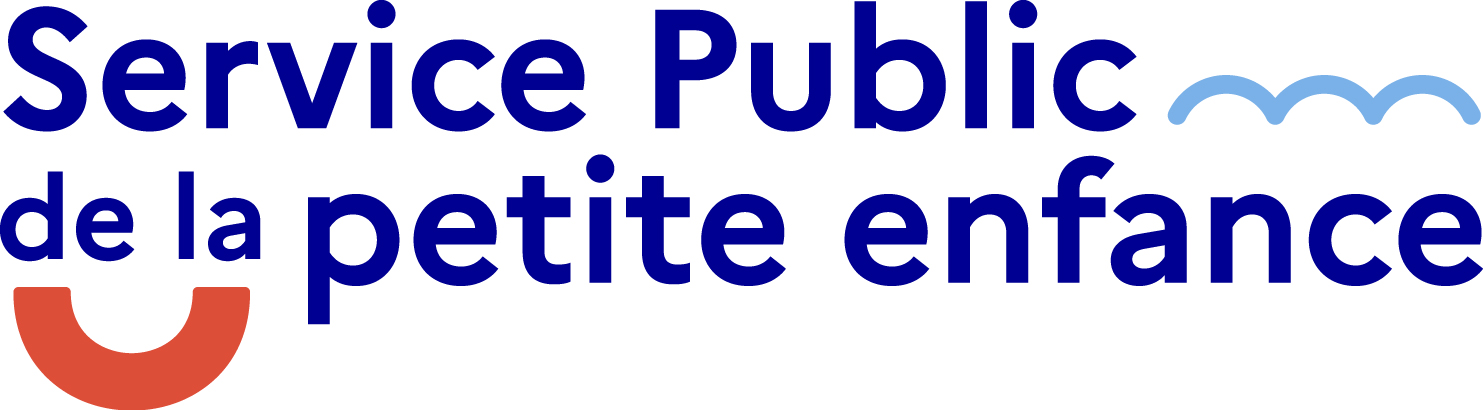 Thème
Modèle de fiche simplifiée – Titre de l’initiative
Carte de visite
Description de l’initiative
[Acteur], [Département], [Région]

Offre d’accueil 
xx

Contact
[Nom du contact], [Poste occupé]
Mail
Contexte 
xx
Illustration
xx
xx
xx
Chiffres clés
Coût
Objectifs 
xx
Nombre de bénéficiaires
Bénéficiaires 
xx
xx
Bénéfices/Résultats
xx
8